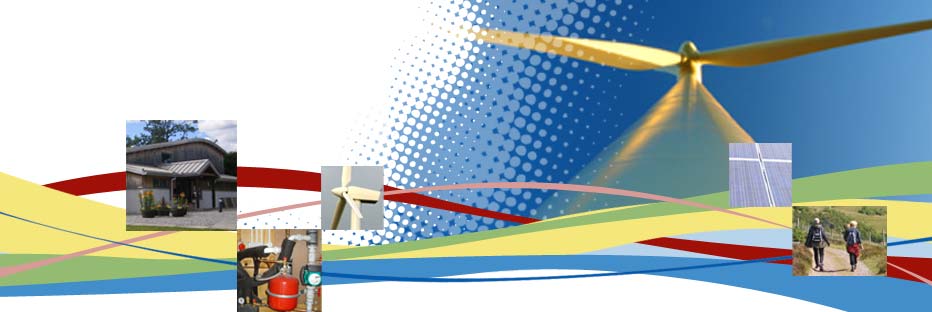 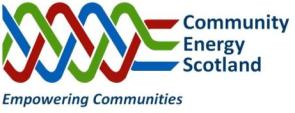 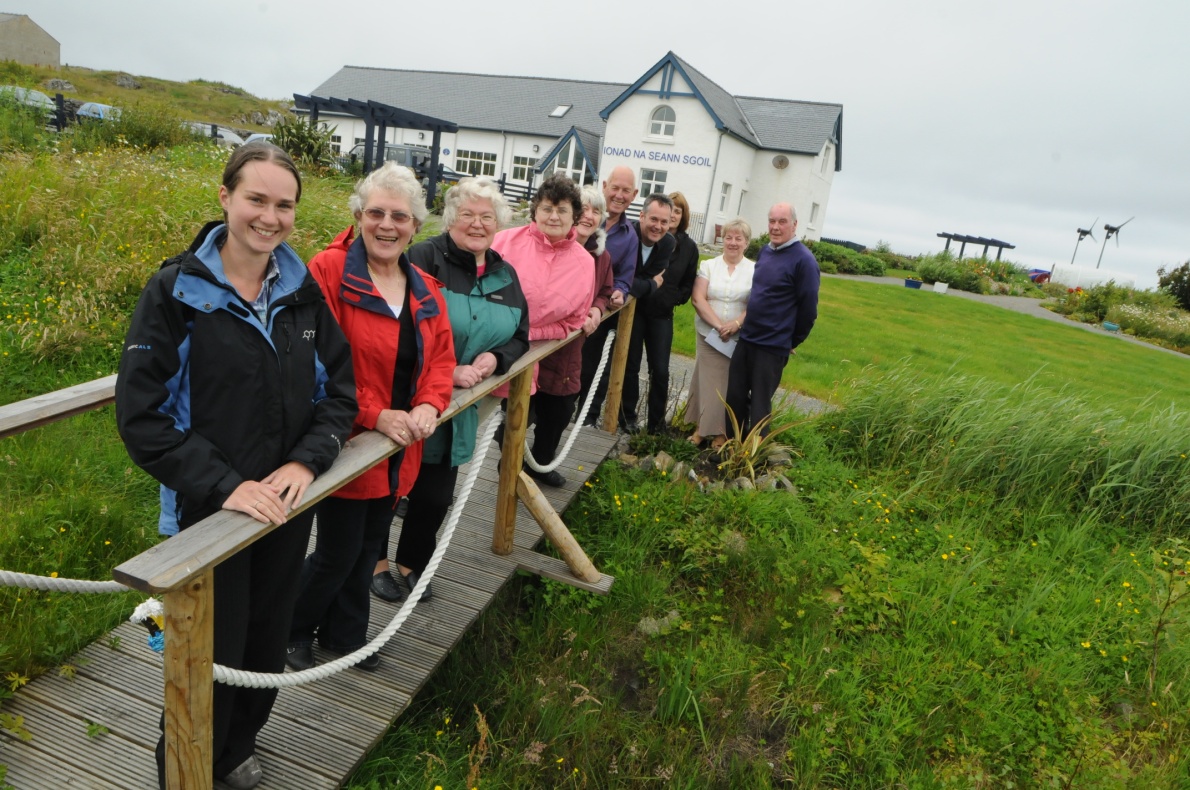 We build confidence, resilience and wealth at community level in Scotland through sustainable energy development
[Speaker Notes: DG Forum, CECG, CEC, ARC, KTP]
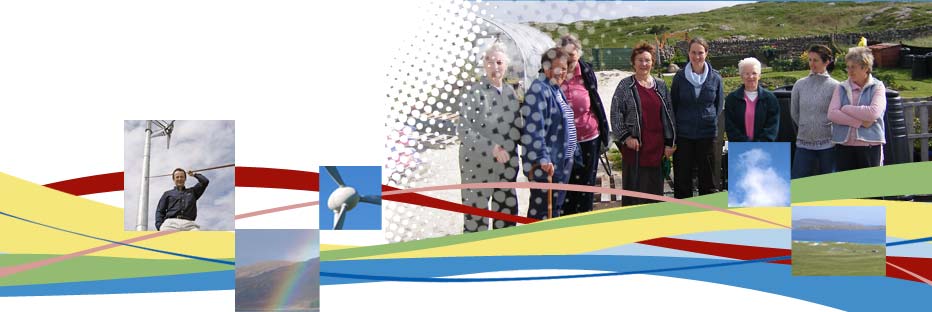 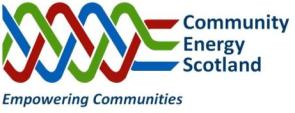 Independent Scottish charity with 25 staff across Scotland

Over 400 members, mostly non-profit distributing community groups 

Supported over 600 community energy installations, totalling 37MW capacity

Our projects provide income and affordable energy worth over £5 million per year to local people
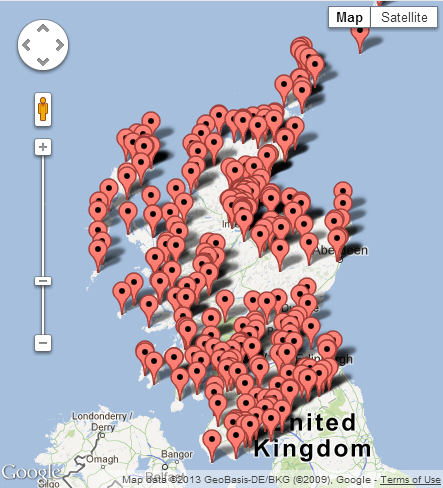 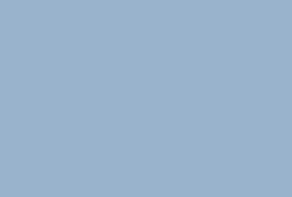 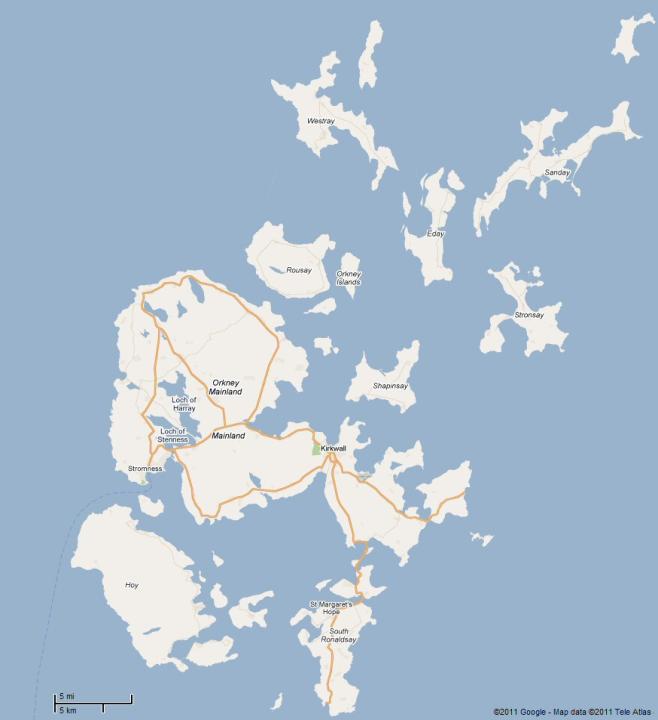 OrkneyLarge-scaleCommunityOwned
Westray 
(900kW)
Sanday 
(10% of 10MW)
Rousay
Egilsay 
& Wyre 
(900kW)
Eday 
(900kW)
Stronsay 
(900kW)
OIC
(20% of 4.5MW)
Shapinsay 
(900kW)
Hoy
(900kW)
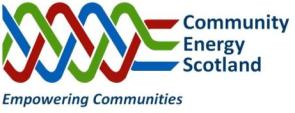 Laying the foundations for locally powered ferries
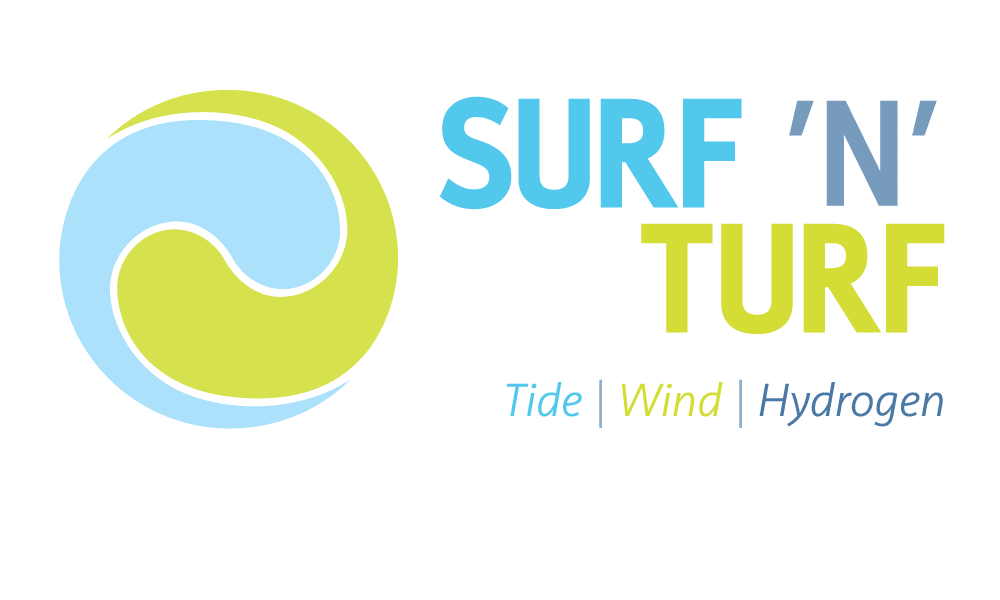 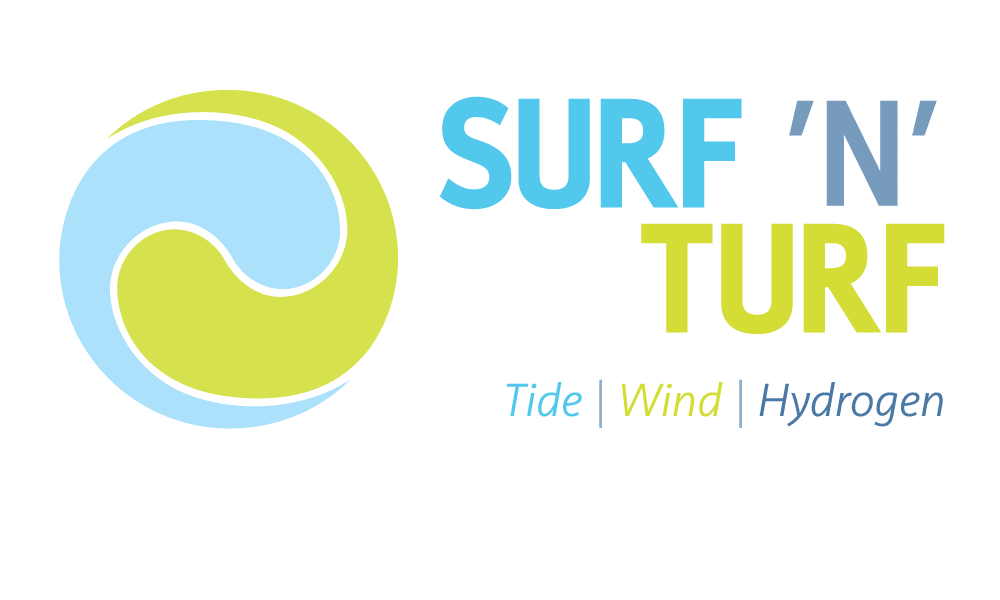 Orkney’s renewable energy
High fossil fuel imports, despite more electricity being generated than the islands use and the grid can export

 Year-round wind resource

 Significant tidal energy
 50MW of wind power installed, 15% community-owned

 Active Network Management of distribution grid – power at zero marginal cost
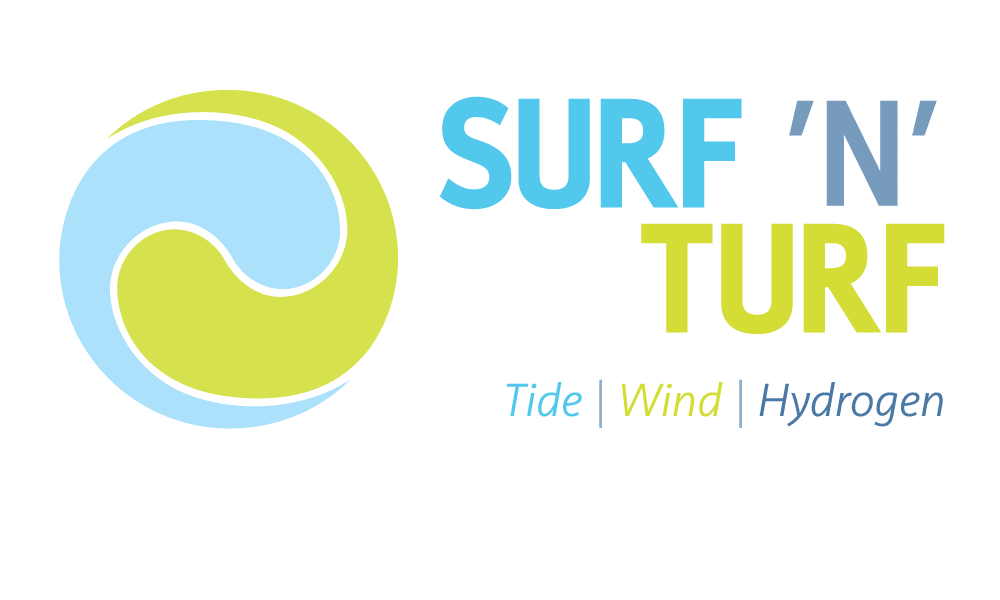 The energy opportunity
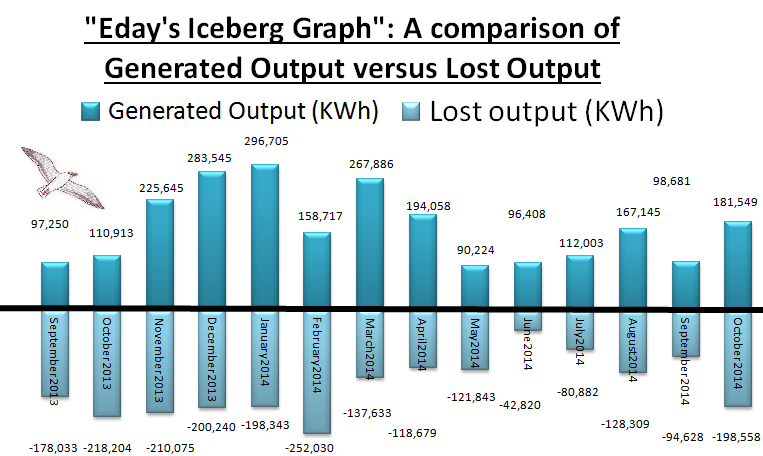 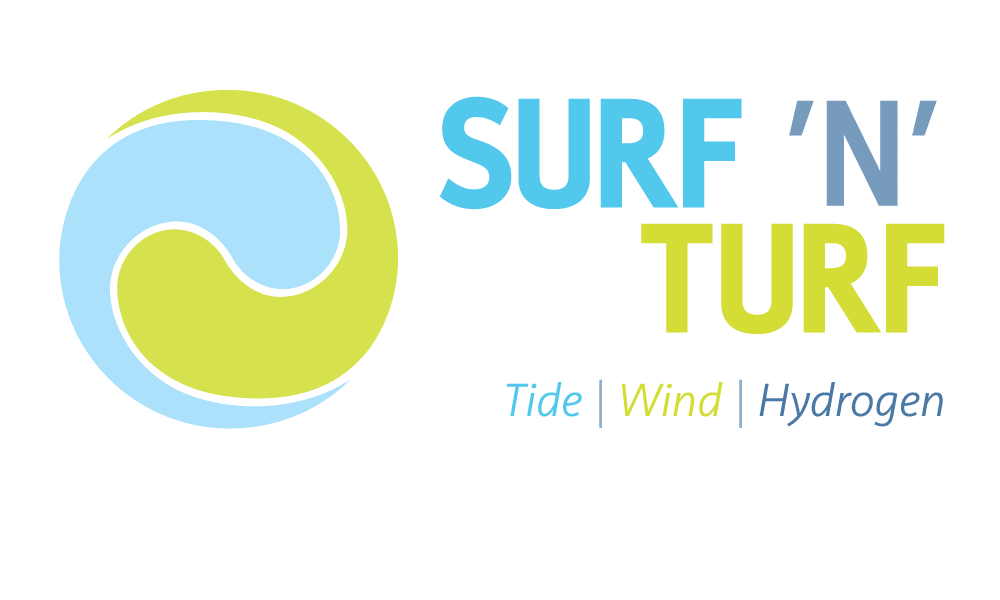 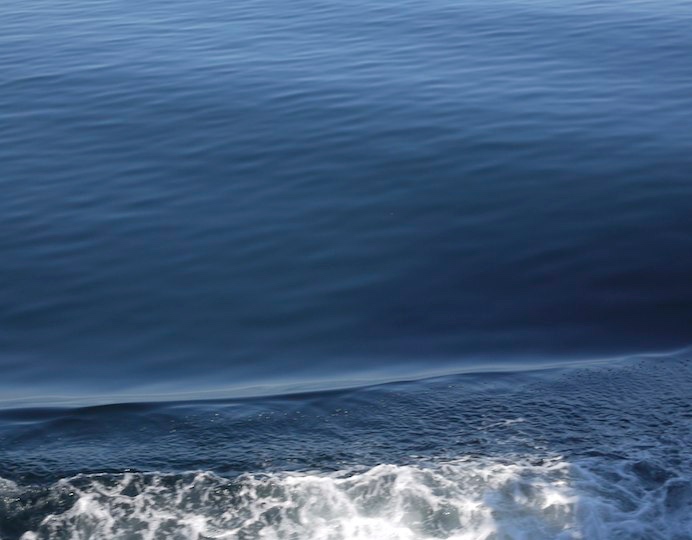 The energy opportunity
Marine transport

 Year-round lifeline services to islands with curtailed wind turbines

 Energy consumption up to 10MWh per day for each vessel

 Vessels approaching end of life
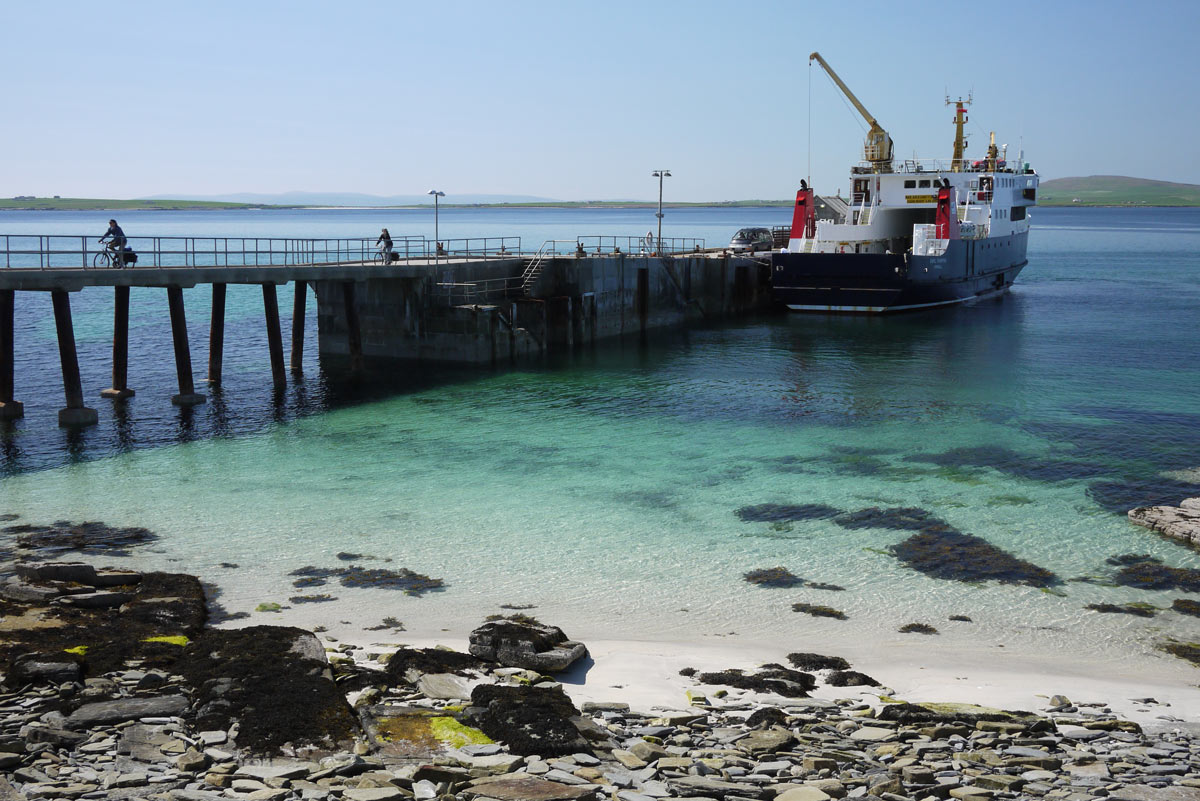 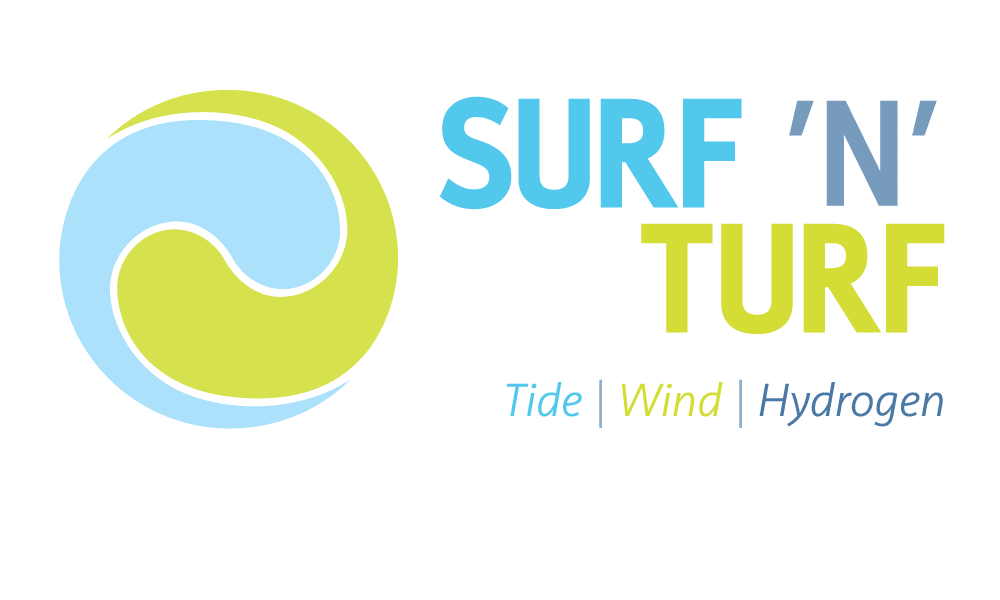 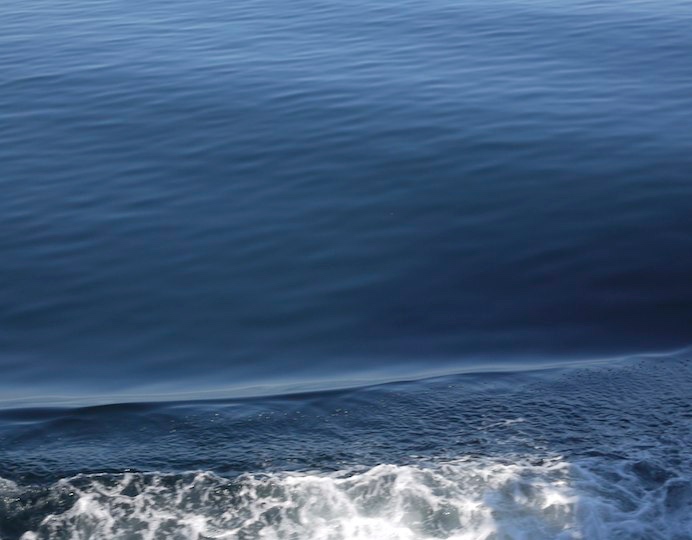 The energy opportunity
Marine transport

 Year-round lifeline services to islands with curtailed wind turbines

 Energy consumption up to 10MWh per day for each vessel

 Vessels approaching end of life
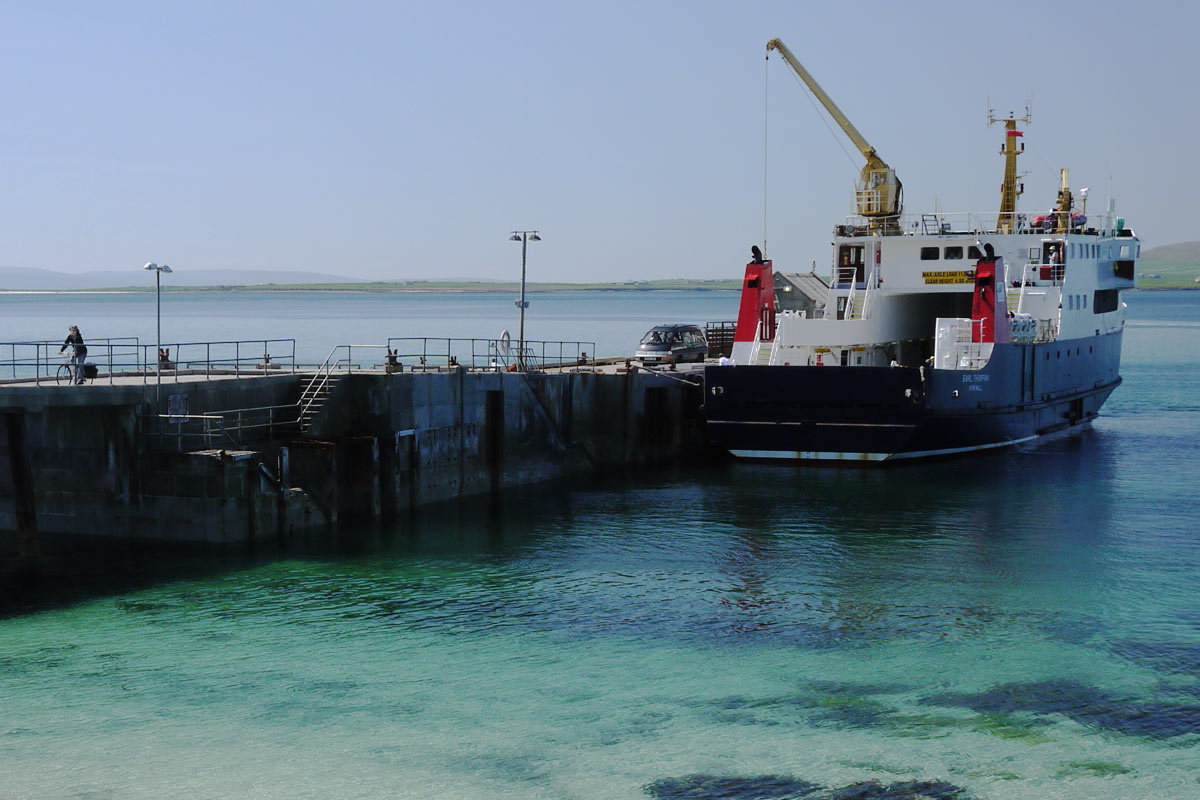 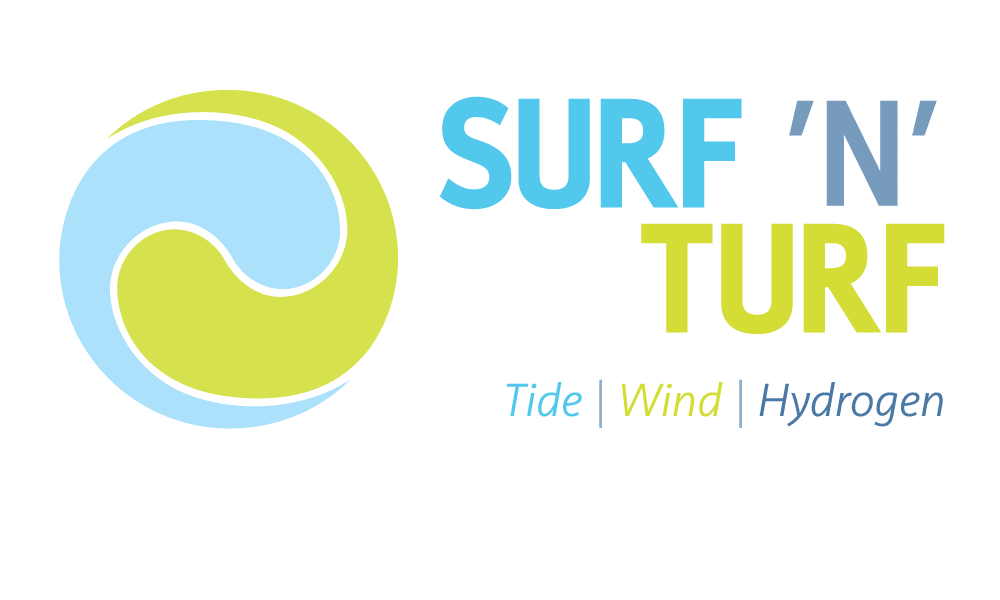 The big ambition
Replace imported fossil fuel – marine diesel – with locally-sourced fuels or electricity

 Retro-fitting

 New vessels 

 Motive power

 Auxiliary power

 Cold-ironing
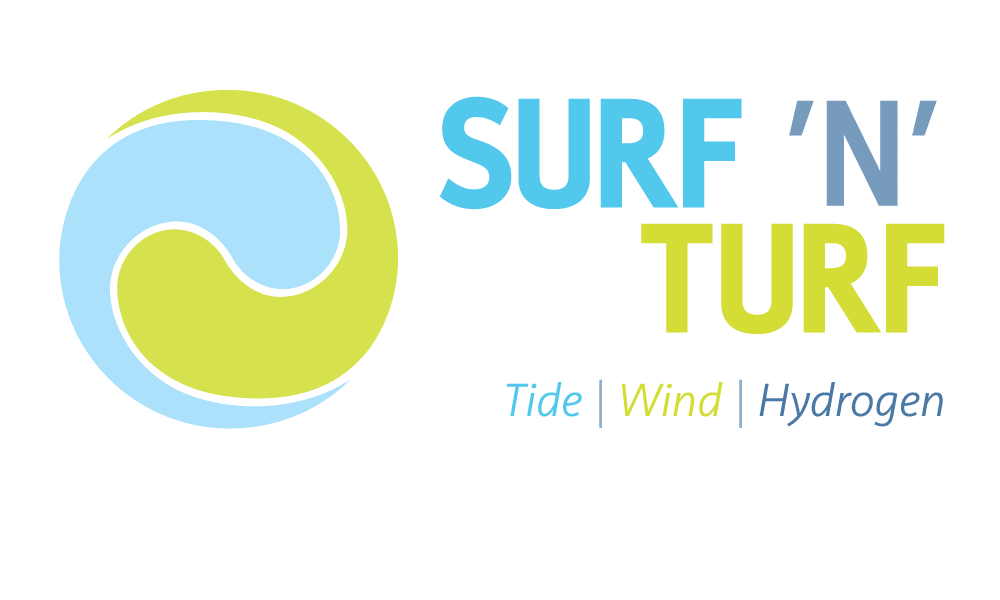 The reality check
Nobody expected it to be easy
 Retro-fitting 	Insurance, class societies, lighter than air gases, 			discontinued engines, space, refit time

 New vessels 	Suitability for conditions and routes

 Motive power 	Lifeline services must be reliable

 Auxiliary power 	Vessel power demand falling

 Cold-ironing 	Already done
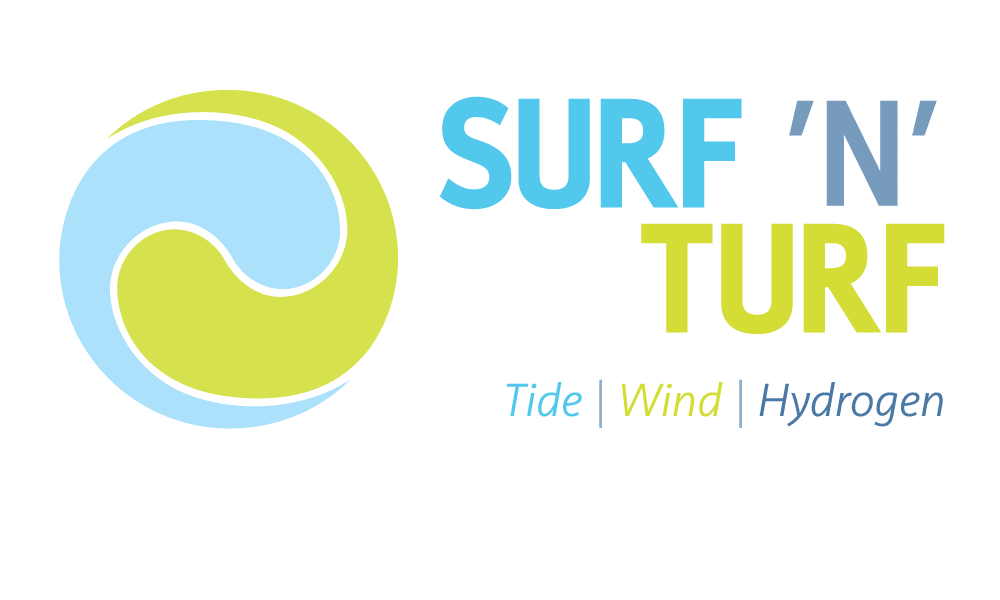 The realistic vision
Make it as easy as possible for renewables to be factored into replacement vessels

 Energy supply chain

 Crew and operators

 Regulators and authorities

 Local communities
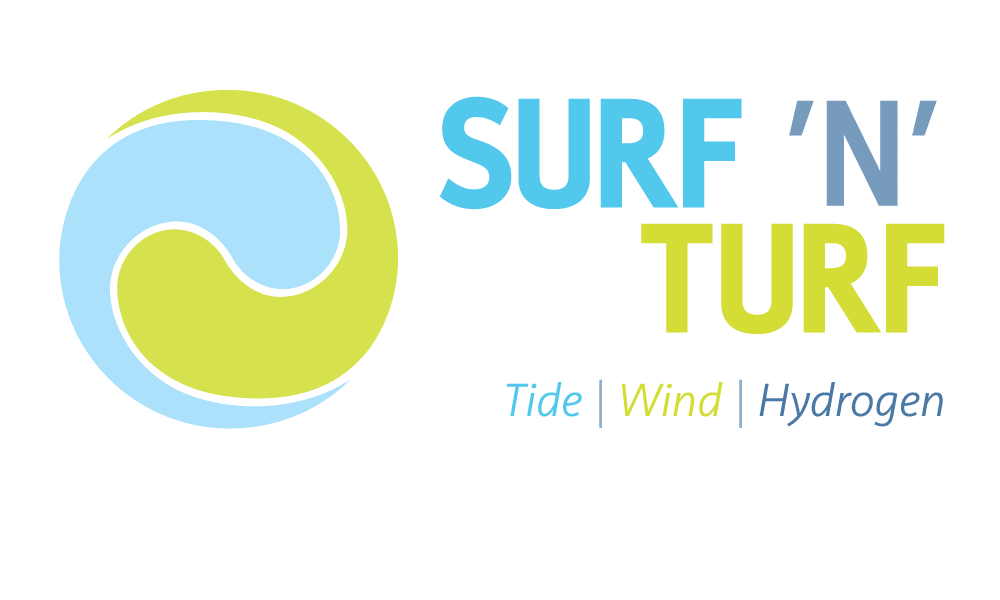 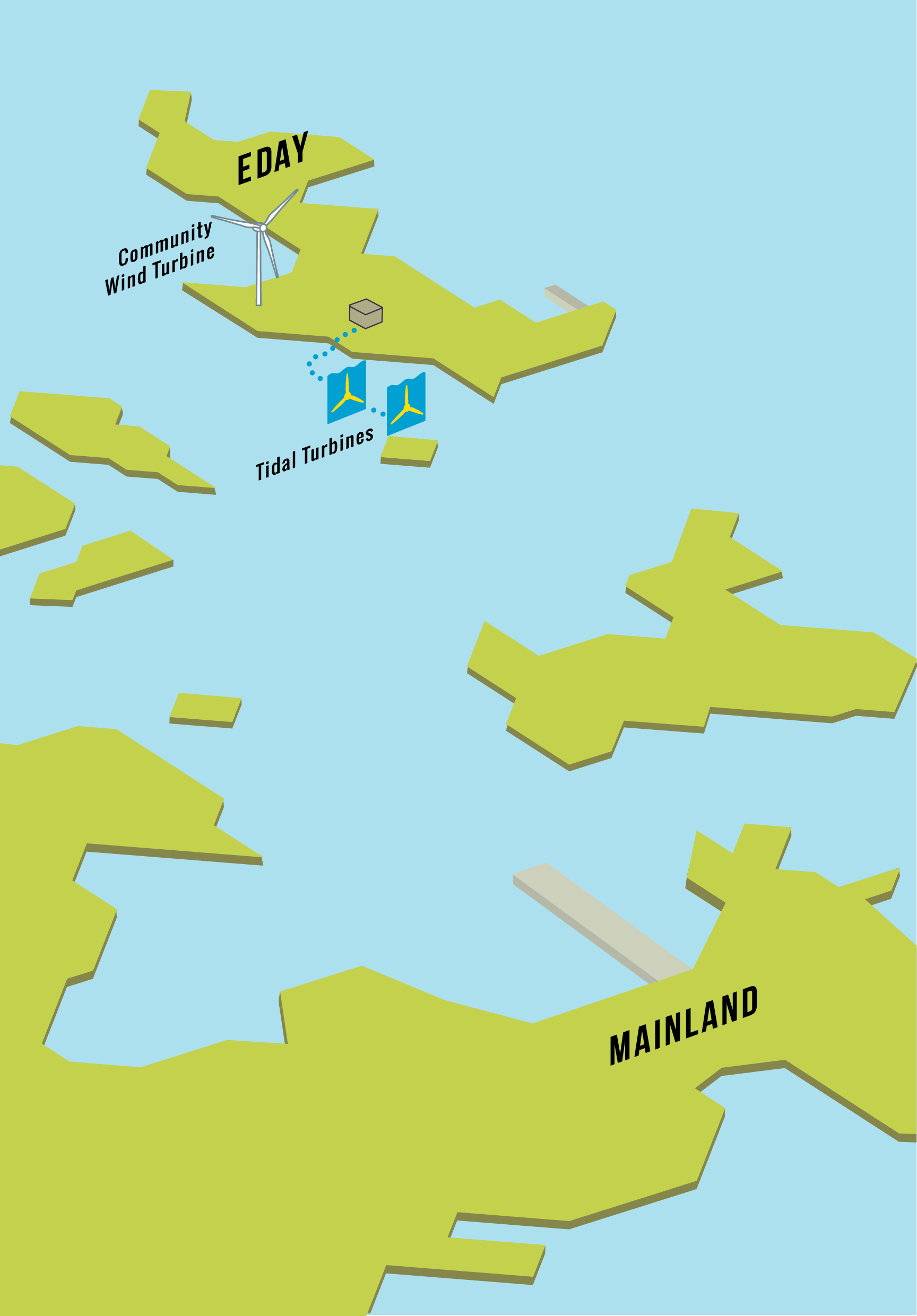 Hydrogen as a viable future fuel in Orkney

 Hardware
 Logistics
 Authorisations
 Training
 Public engagement
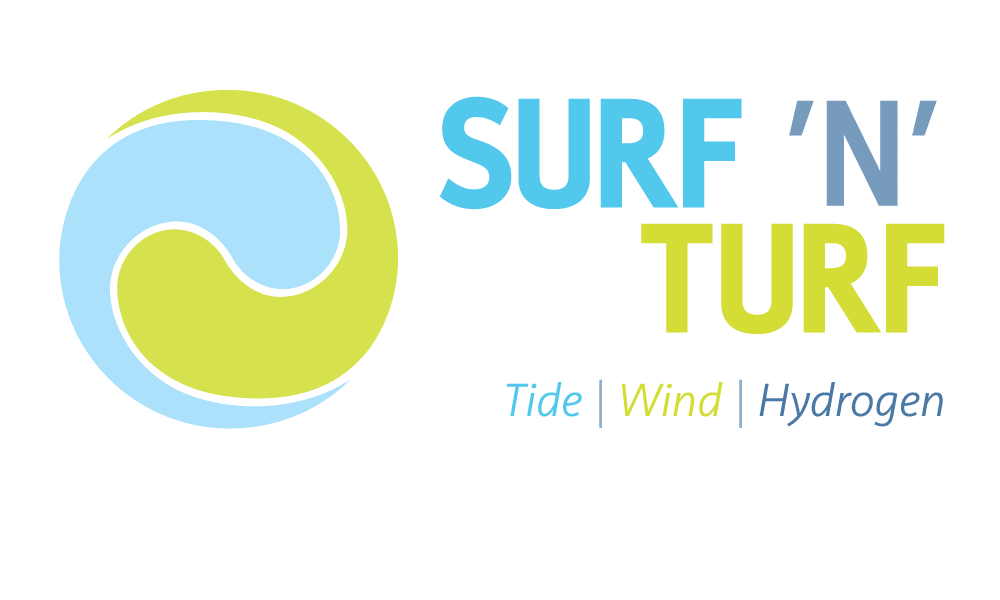 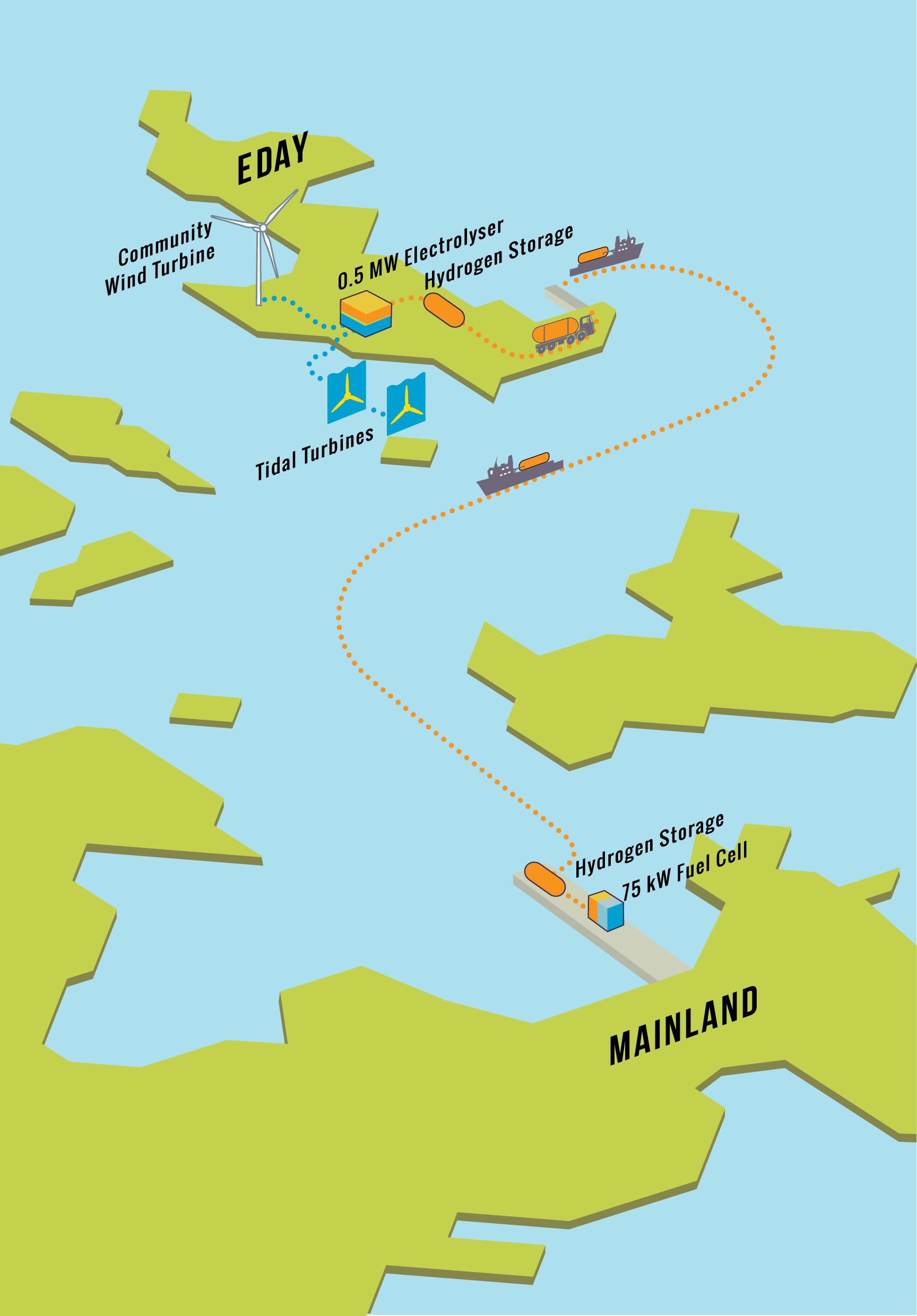 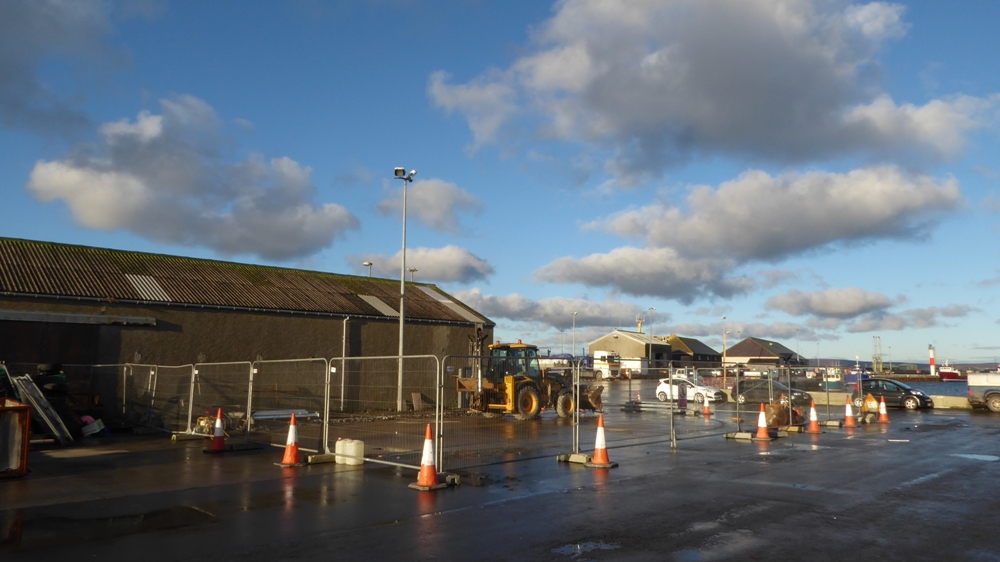 Hardware

 500kW electrolyser, electricity from tidal or wind turbines

 Three 250kg mobile hydrogen store units

 Onshore fuel cell built to marine design standards

 Electricity supply to harbour facilities

 Heat to buildings
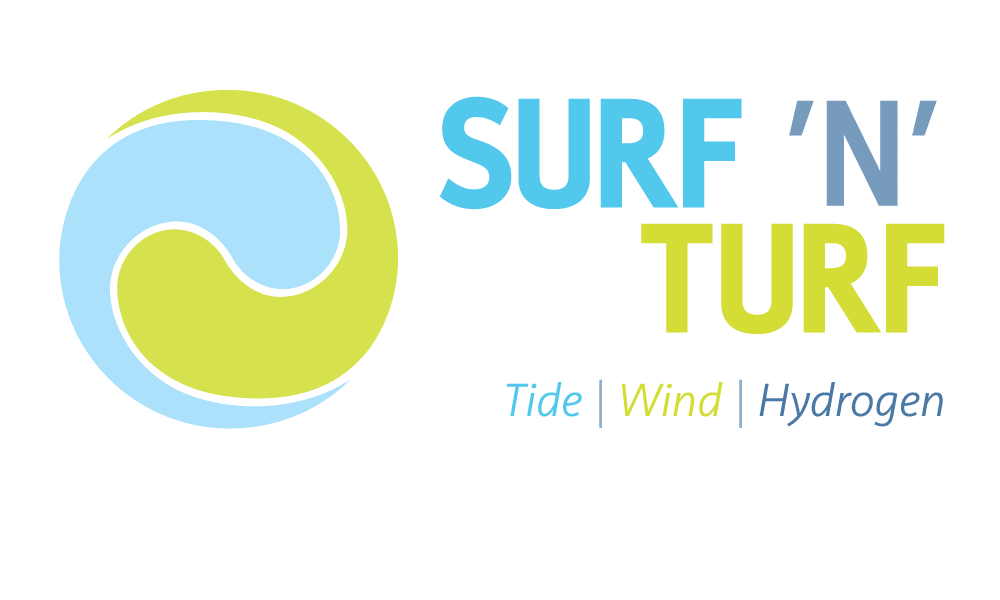 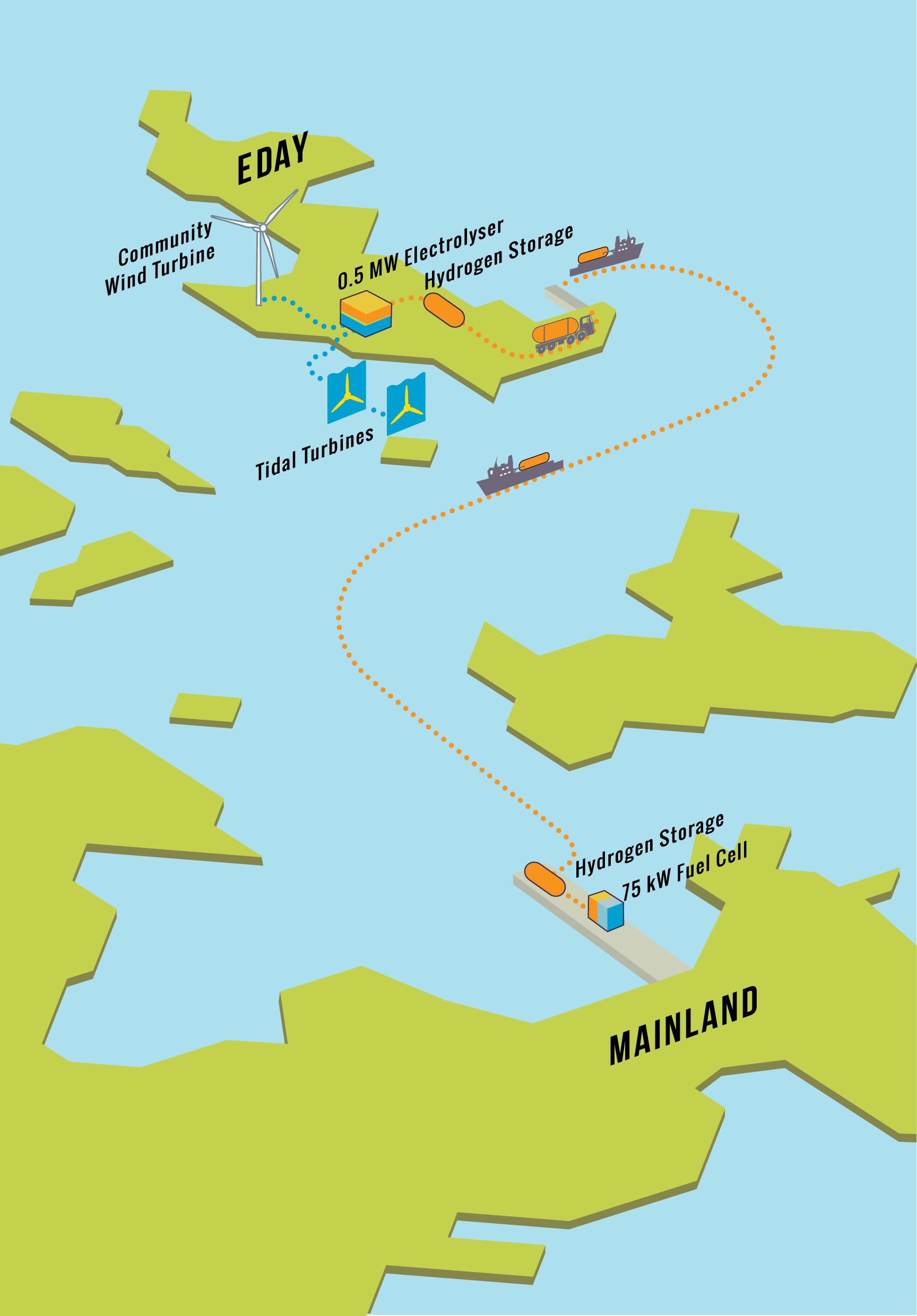 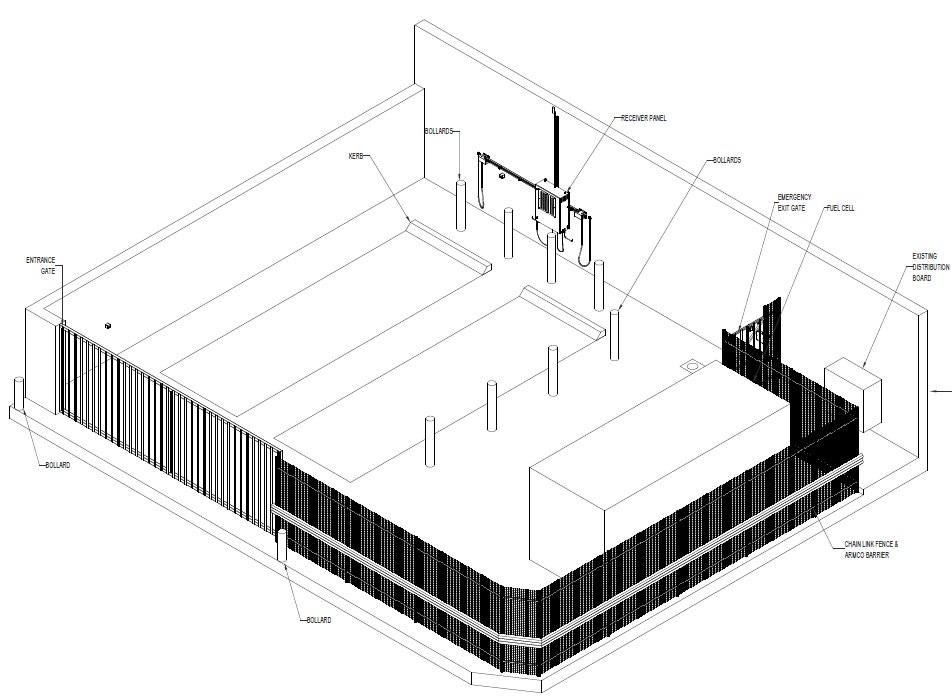 Hardware

 500kW electrolyser , electricity from tidal or wind turbines

 Three 250kg mobile hydrogen store units

 Onshore fuel cell built to marine design standards

 Electricity supply to harbour facilities
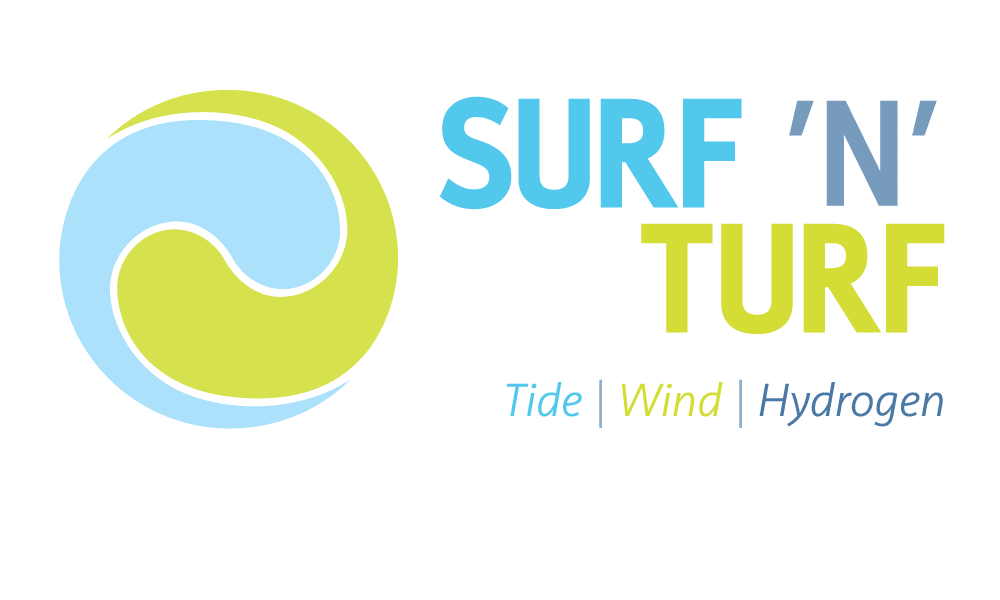 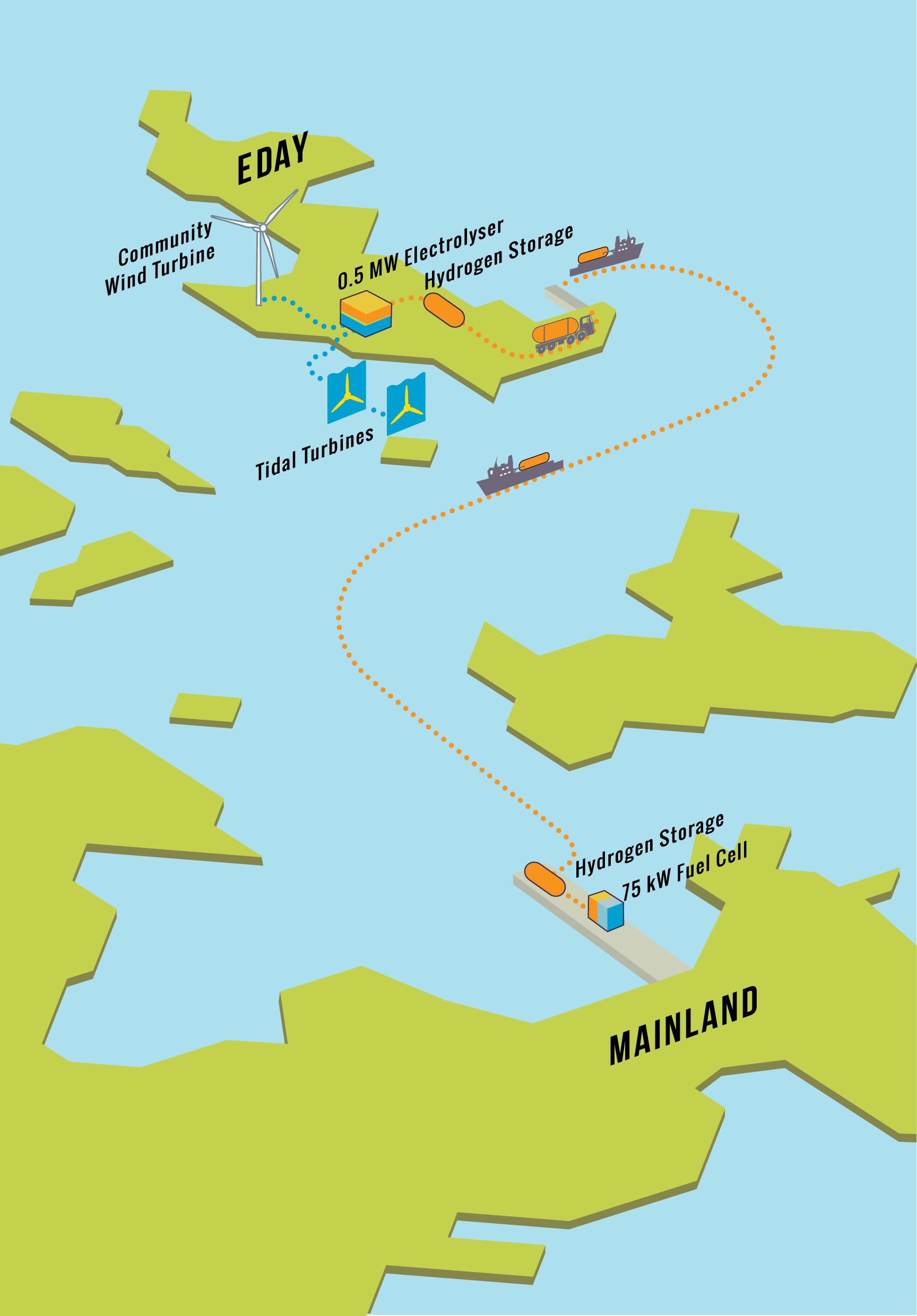 Logistics

 Road and sea transit

 Vehicle length and weight restrictions, plus ADR

 IMO Dangerous Goods on public ferries

 Timetables

 Pipeline
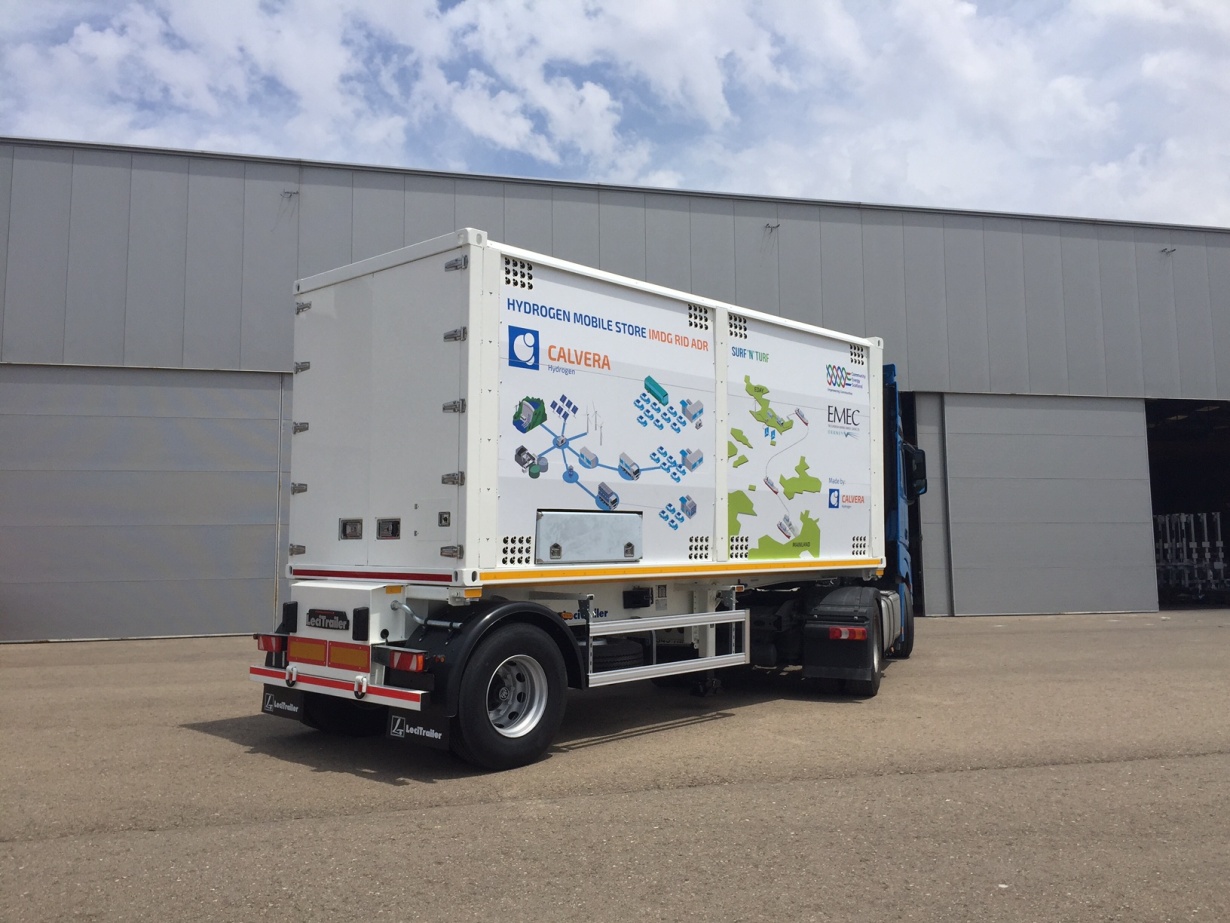 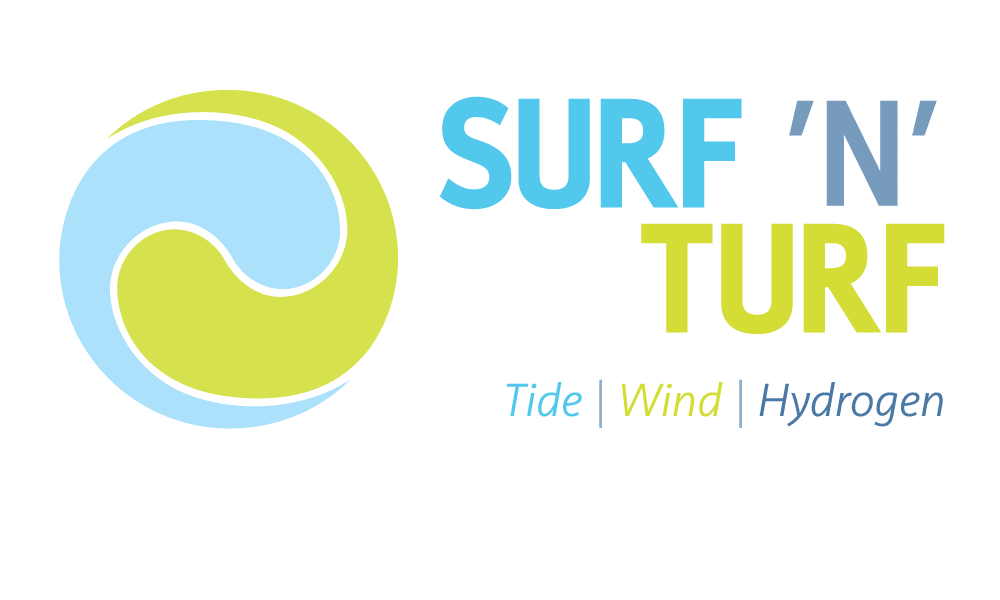 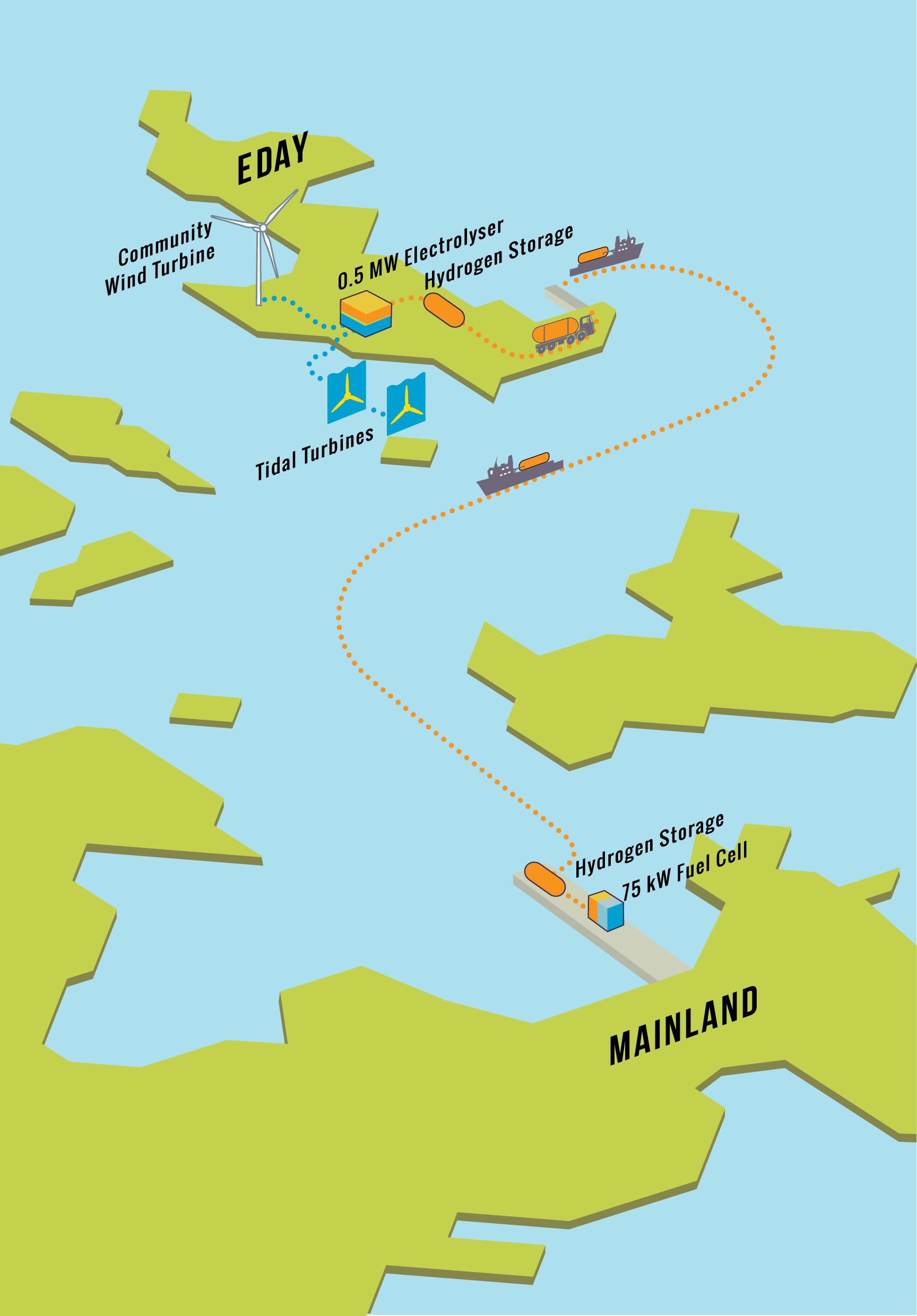 Authorisations

 Maritime & Coastguard Agency (UK Department of Transport)
 Distribution Network Operator
 Merchant Navy Training Board

 Scottish Environment Protection Agency
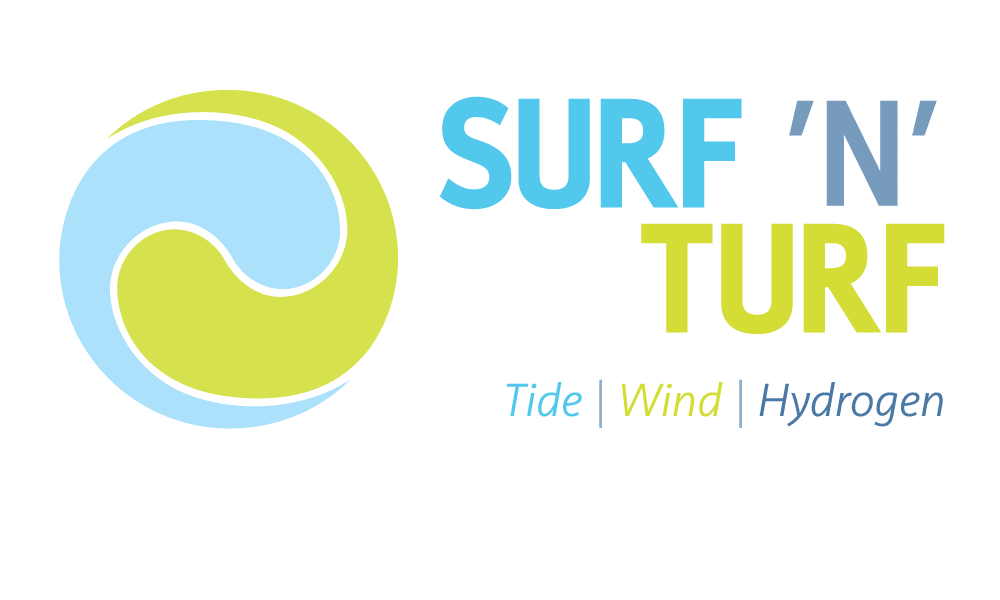 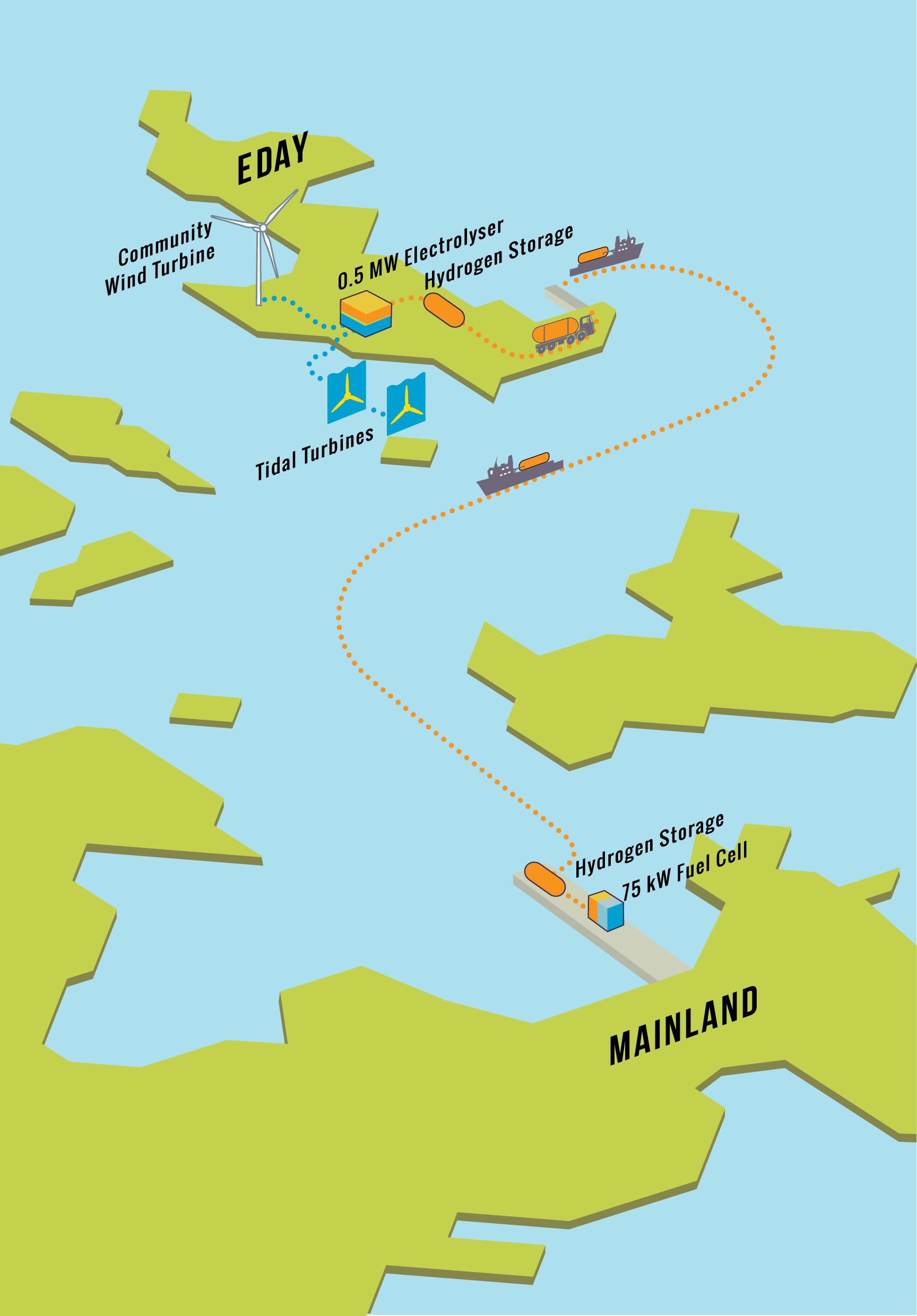 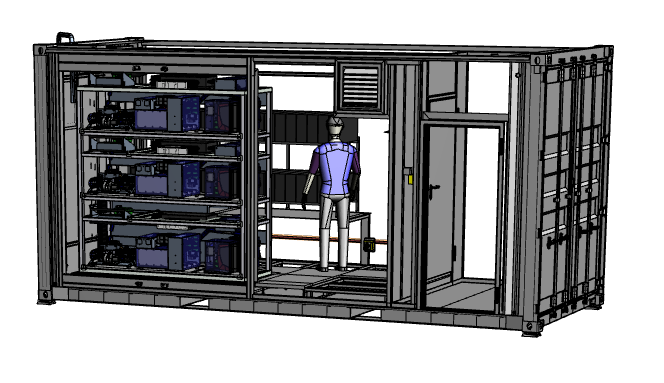 Training

 Hydrogen handling and fire safety
 Fuel cell operation


Public engagement
 Access to lifeline service
 Capacity and reliability
 The Hindenburg
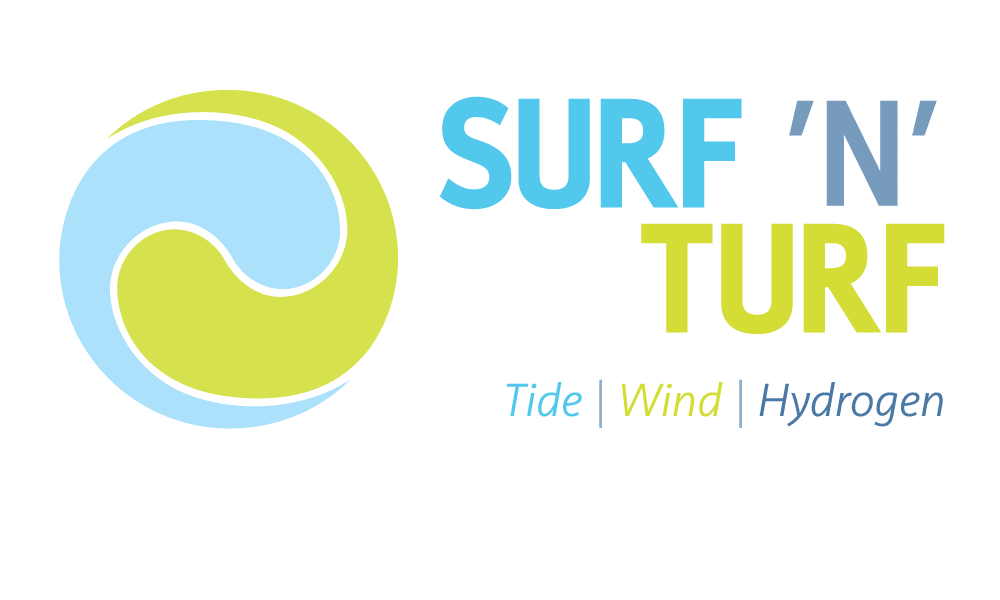 UK firsts

 Wind and tidal energy combined storage system

 Lightweight (composite) hydrogen store built to IMDG standards

 Hydrogen familiarisation training for marine sector

And just maybe…

 Sea-going hydrogen ro-ro ferry
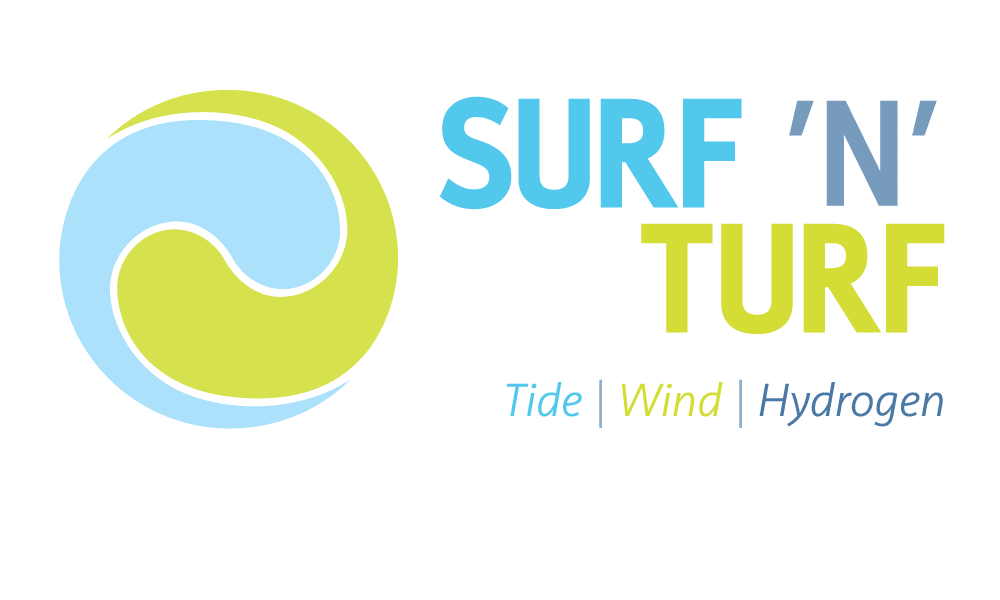 Acknowledgements

 The Scottish Government Local Energy Challenge Fund supports Surf ’n’ Turf


 

 Five partners
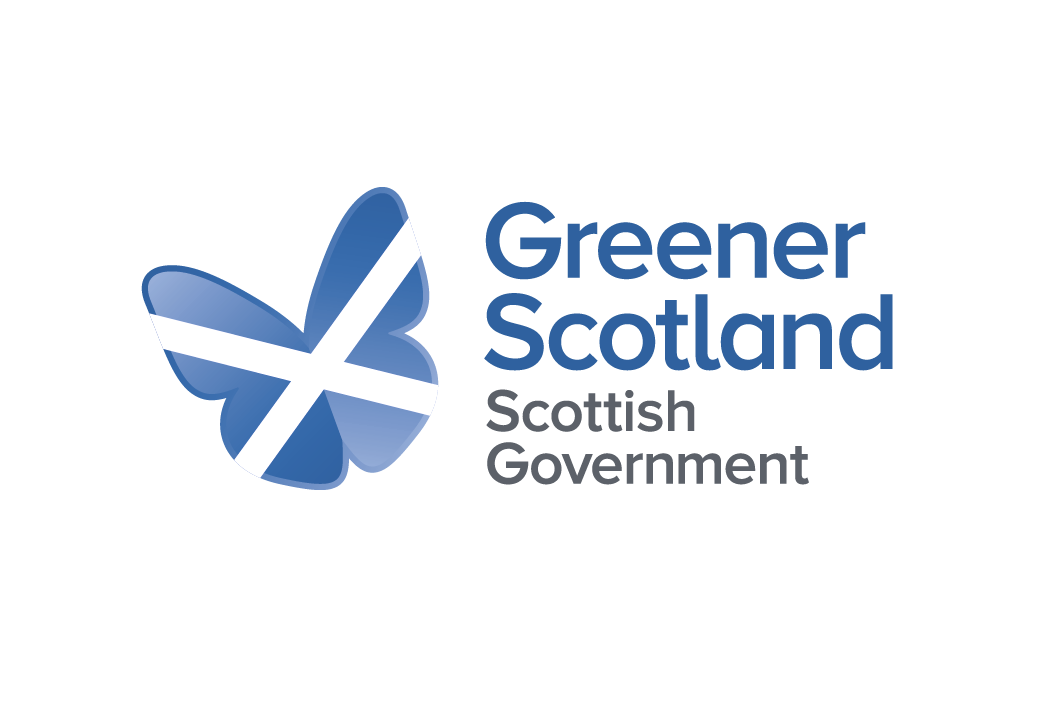 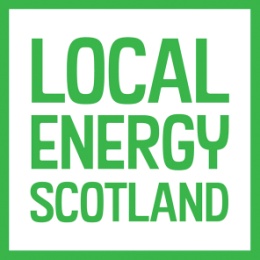 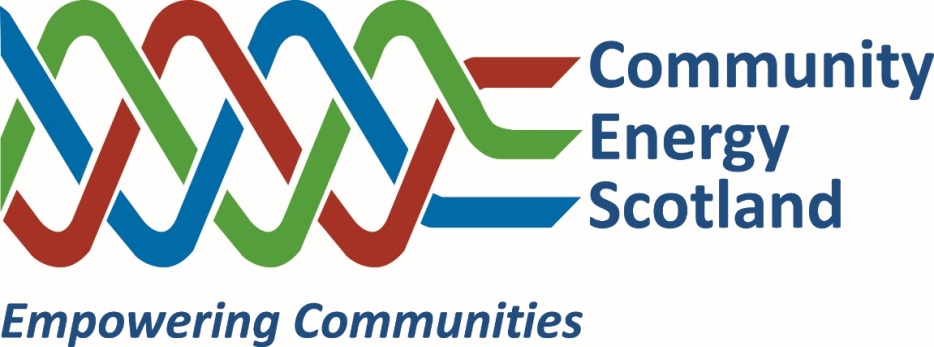 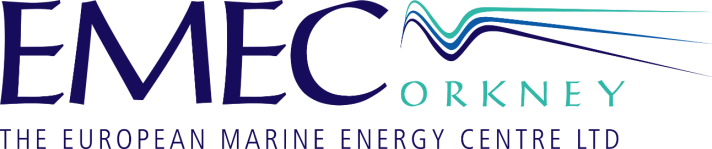 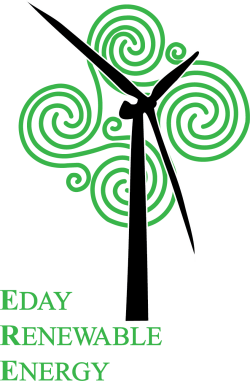 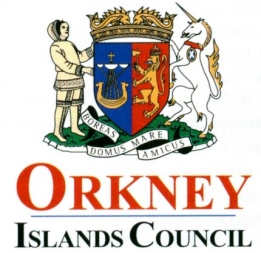 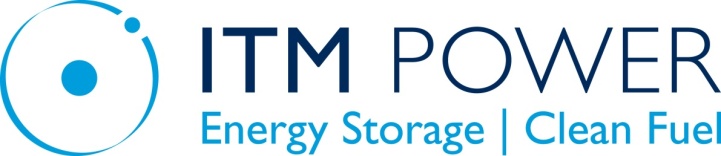 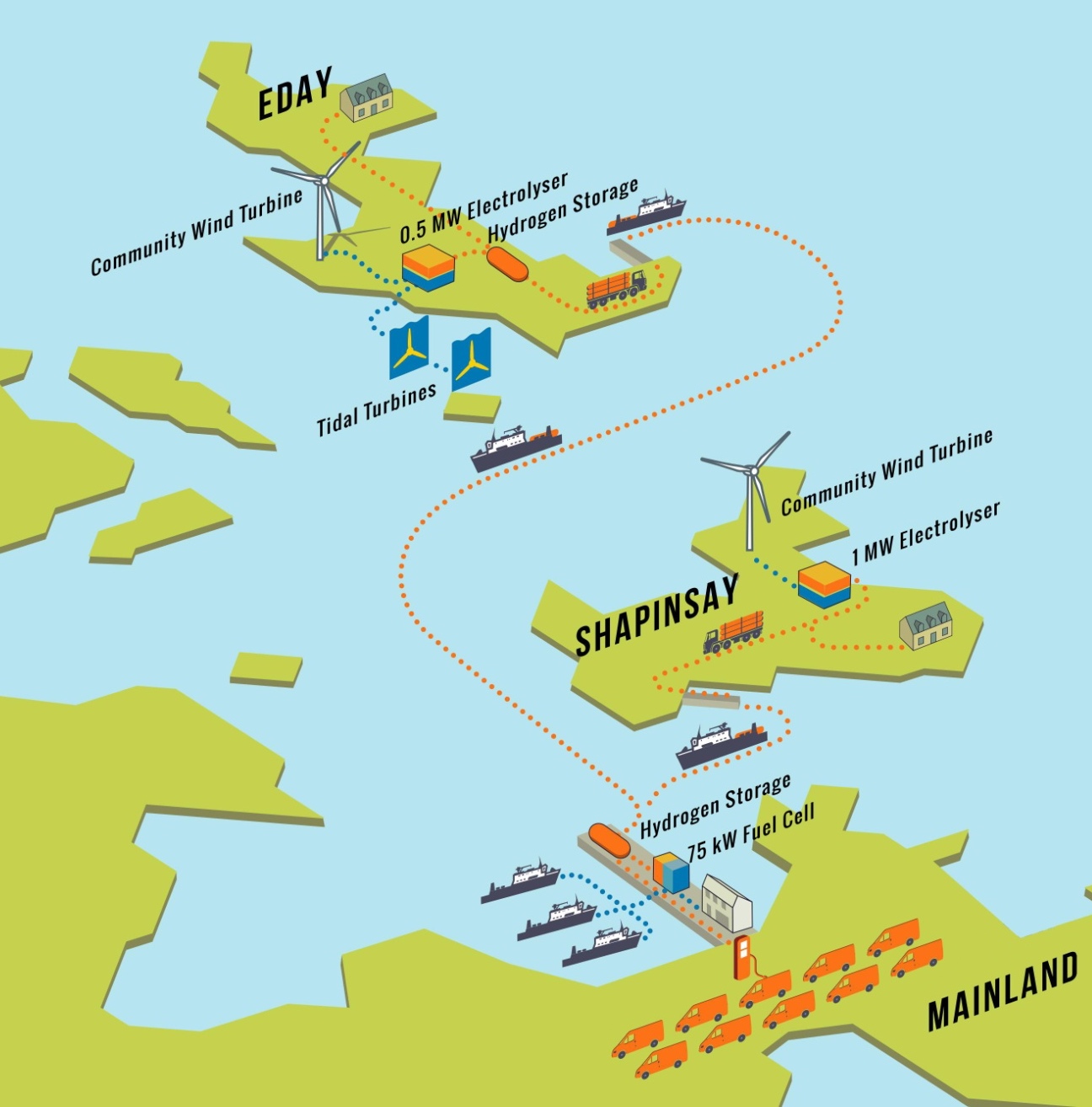 The BIG HIT Plan
Existing hydrogen infrastructureEMEC 0.5MW electrolyser, 
	3x tube trailers and 75kW fuel cell powering Kirkwall harbour
Add:1MW electrolyser on ShapinsayH2 heating for council buildings2x tube trailersH2 refuelling station10 fuel cell vehicles in Kirkwall
EC-funded, operational for 4 yearsFollowed by commercial operation as Orkney Hydrogen Trading
BIG HIT
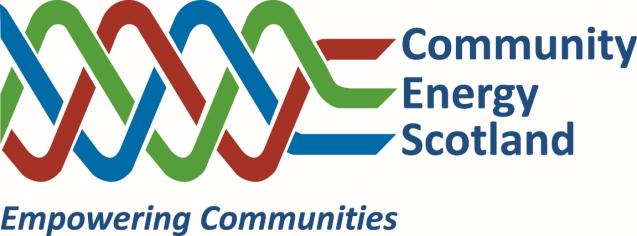 DUAL Ports
Objective:
To allow the future refuelling of hydrogen ships

Achieved by:
Designing the first hydrogen ‘bunkering’ facility
Partnering with OIC and Orkney College
Working with the Maritime & Coastguard Agency to ensure their new regulations are in line with design
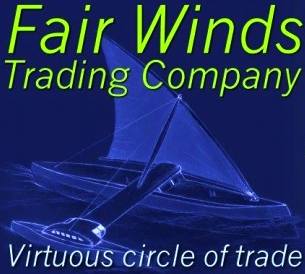 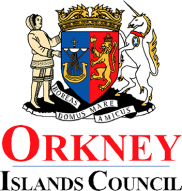 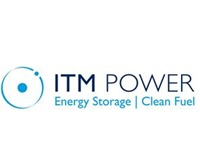 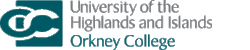 DUAL Ports
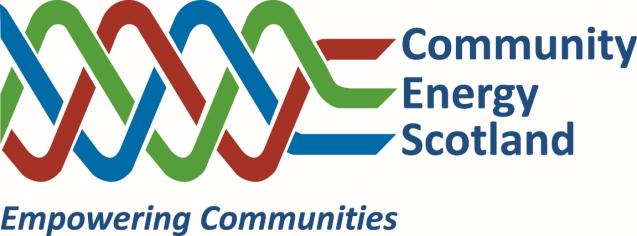 [Speaker Notes: Mention only.]
HySeas:
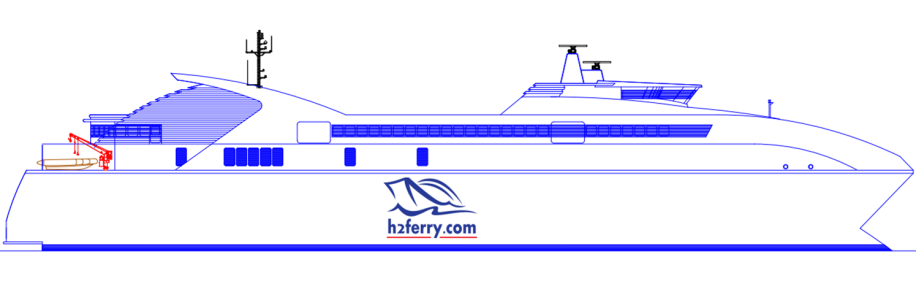 Objective:
Respond to Scottish Government enthusiasm for world first hydrogen ro-ro
HySeas I – Investigate feasibility and design
HySeas II – Propulsion systems testing
HySeas III – Consortium (Scotland, Denmark, Norway, EC) to achieve funding for new vessel
We are working hard to bring to Orkney – massive demand for H2 and hence power
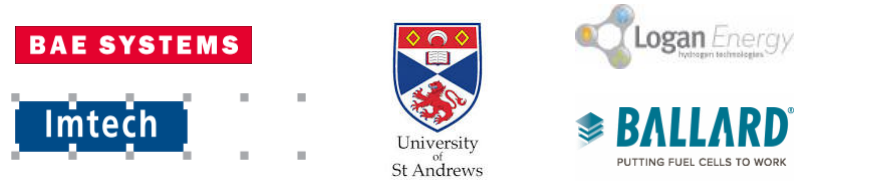 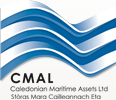 HySeas
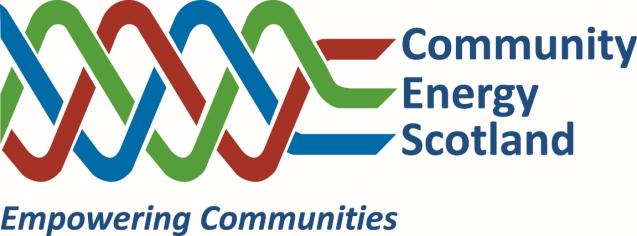 Ian Garman
Community Energy Scotland
ian.garman@communityenergyscotland.org.uk